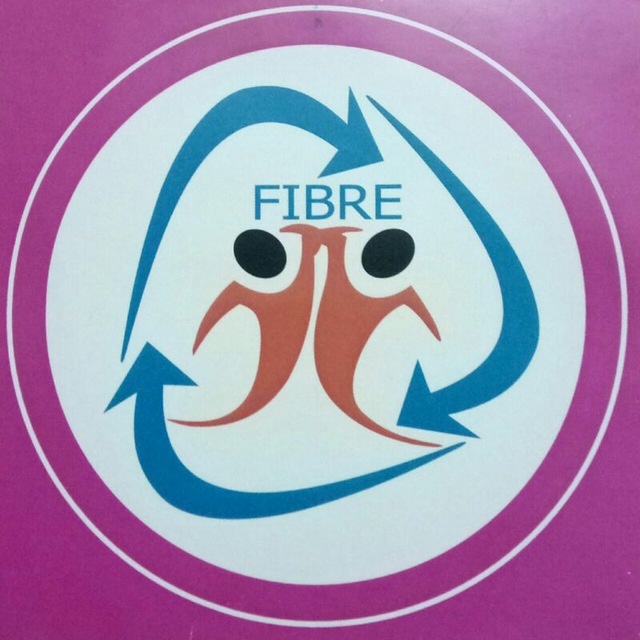 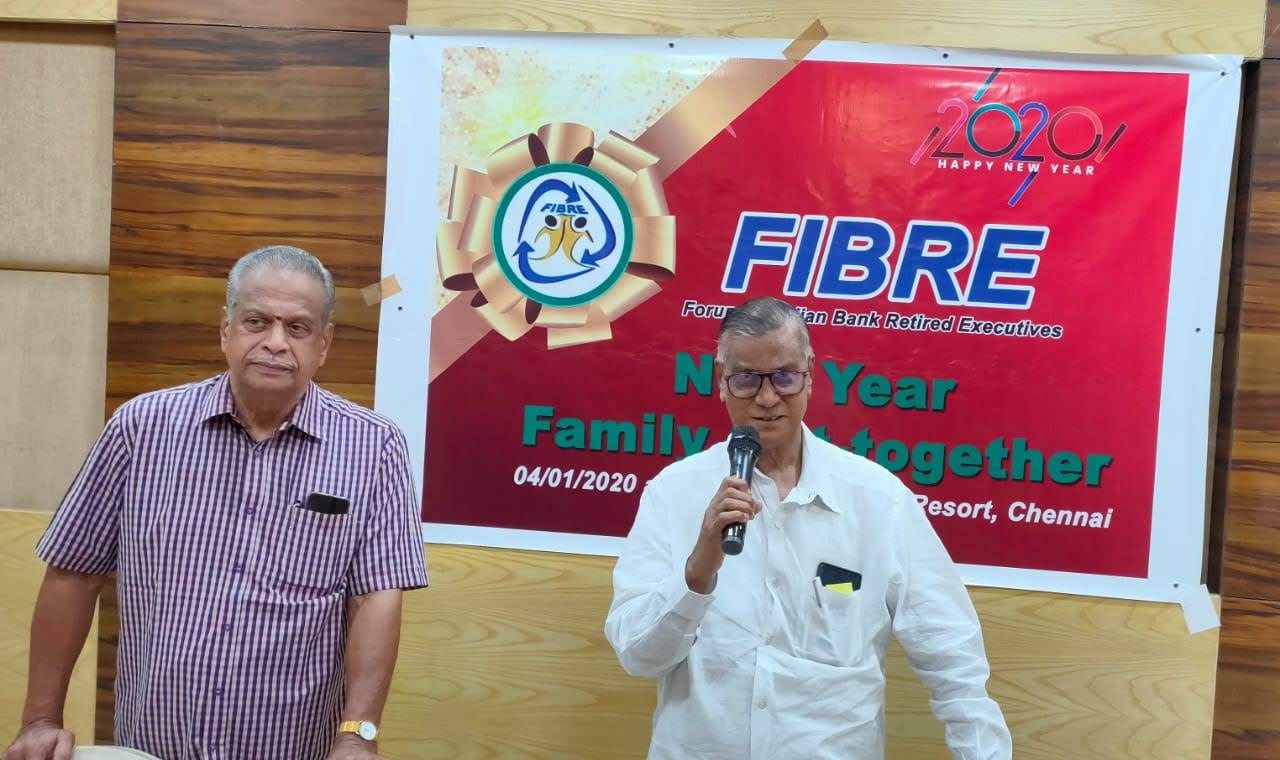 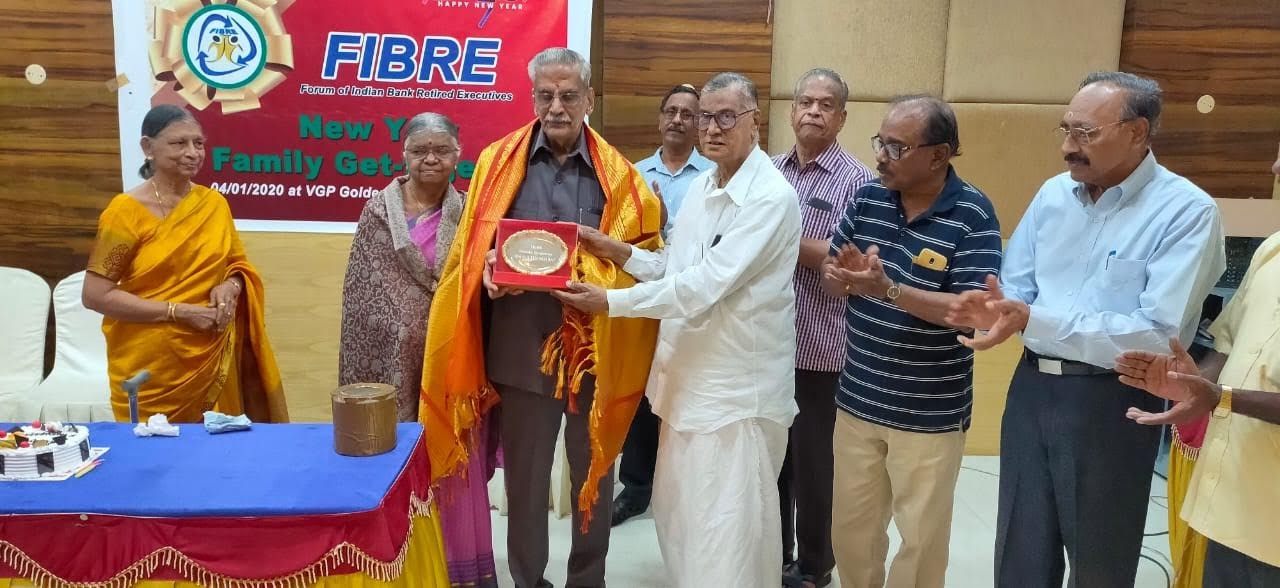 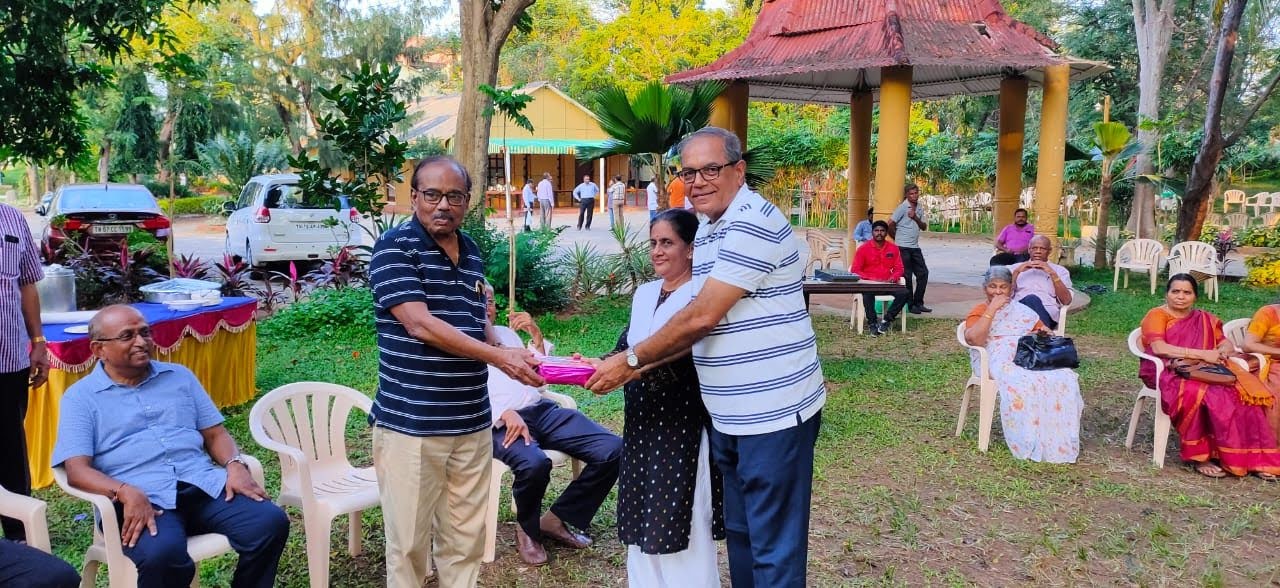 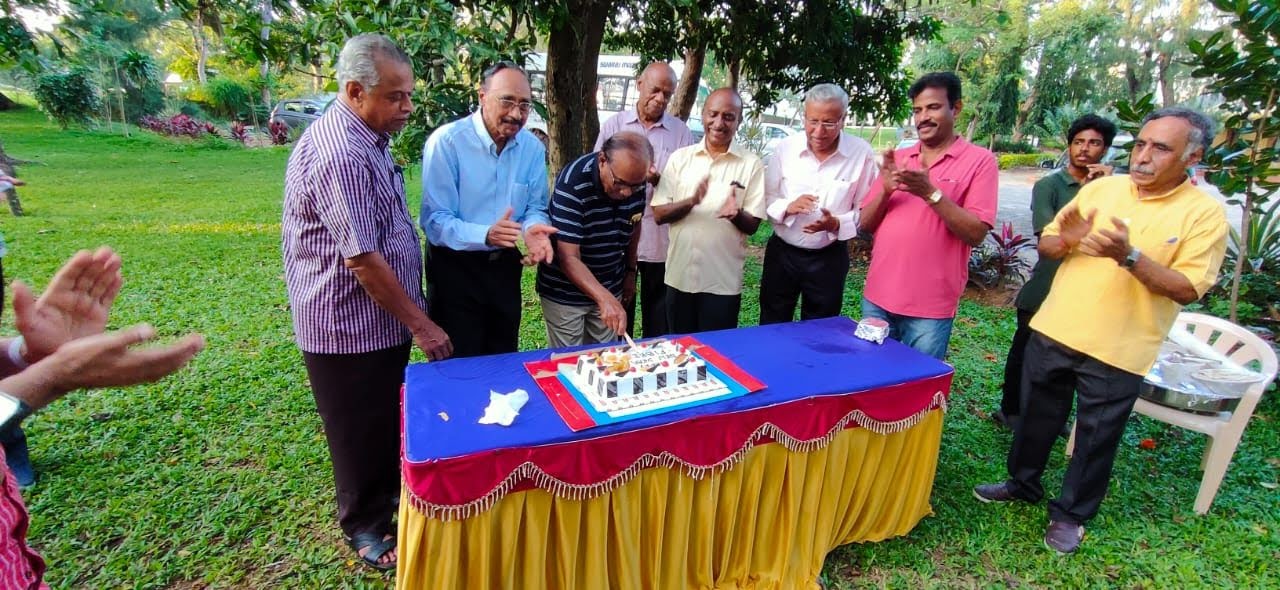 04/01/2020 - Family Get-together at VGP Resort
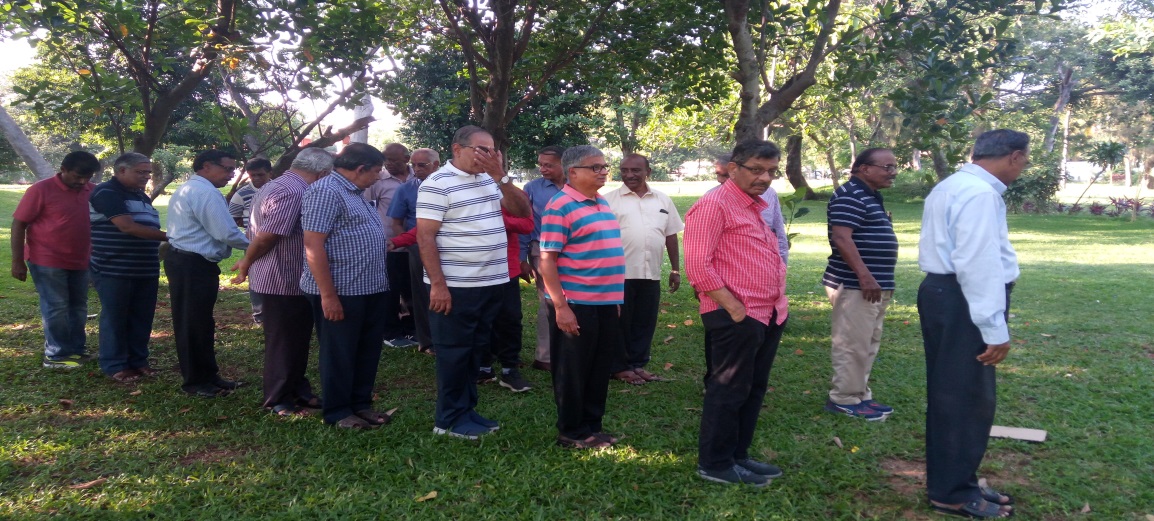 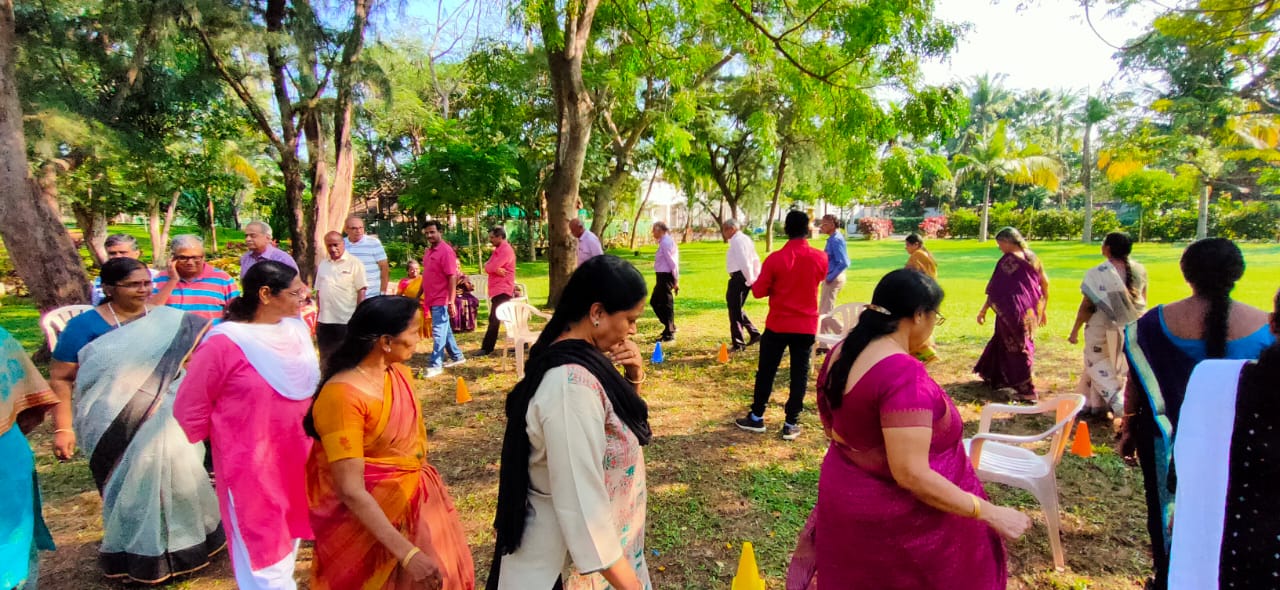 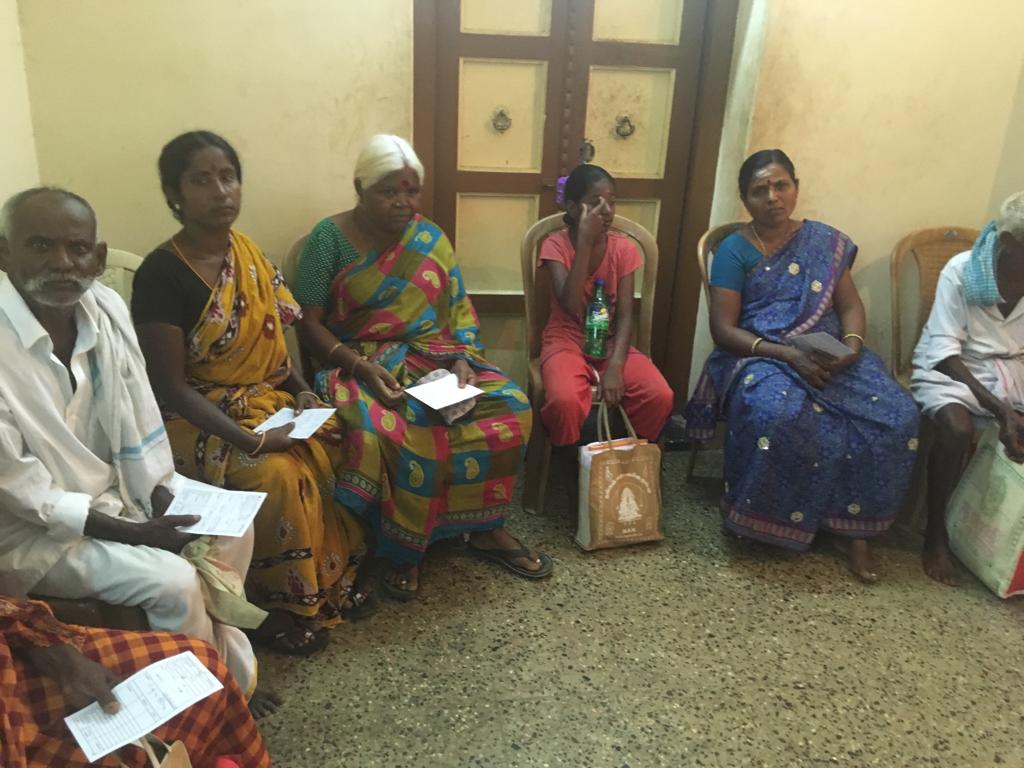 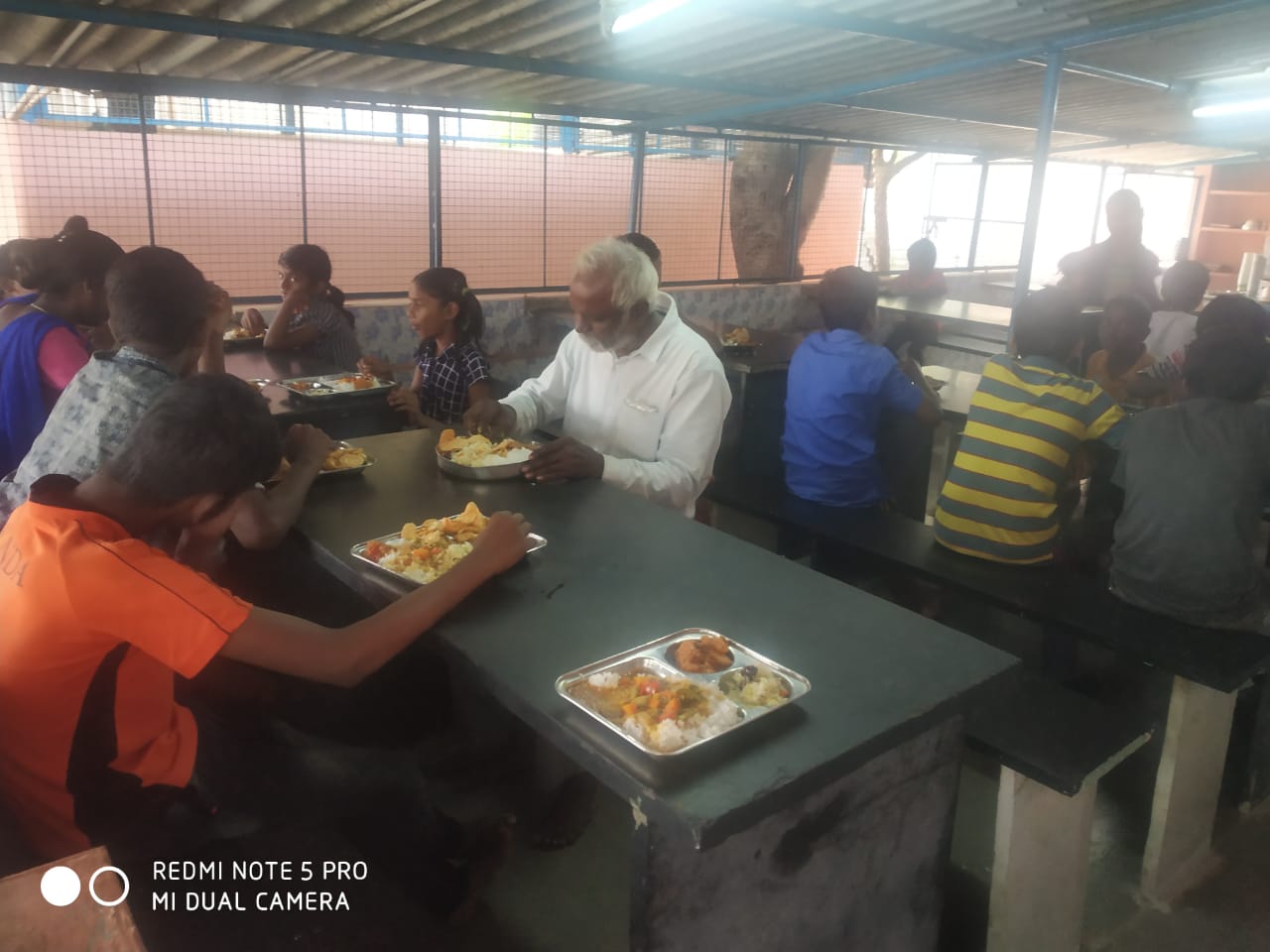 15 Years of FIBRE
27/06/2020 - Released a Bulletin on activities of FIBRE  coinciding 15th year of successful completion – sent by mail to all members.
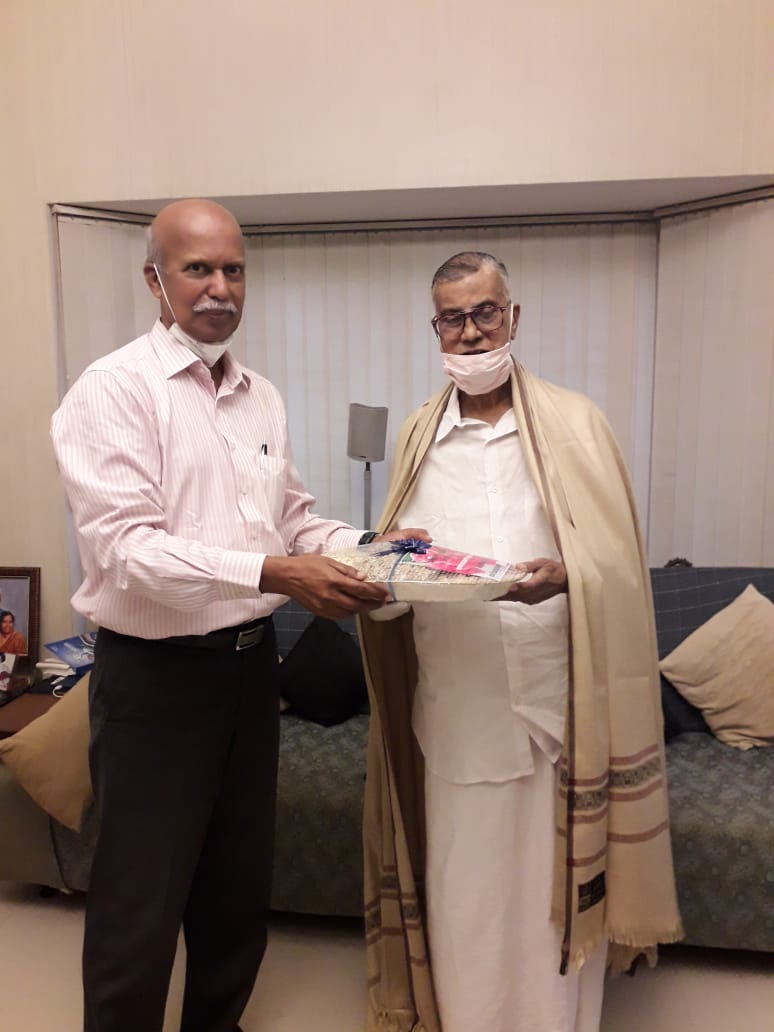 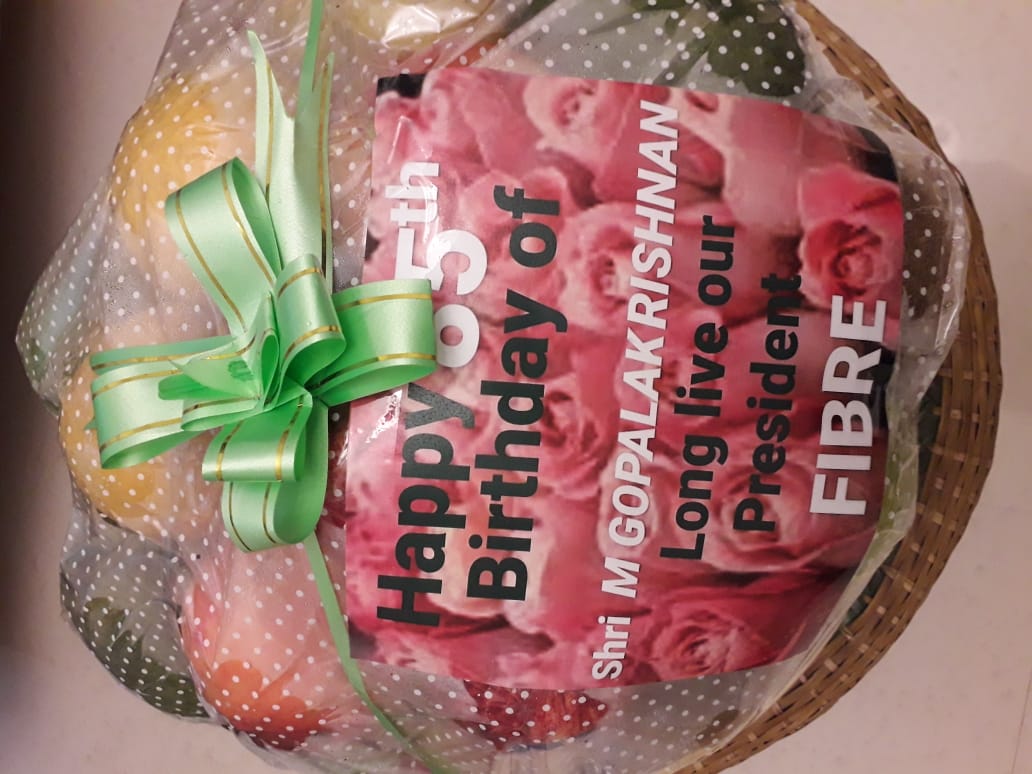 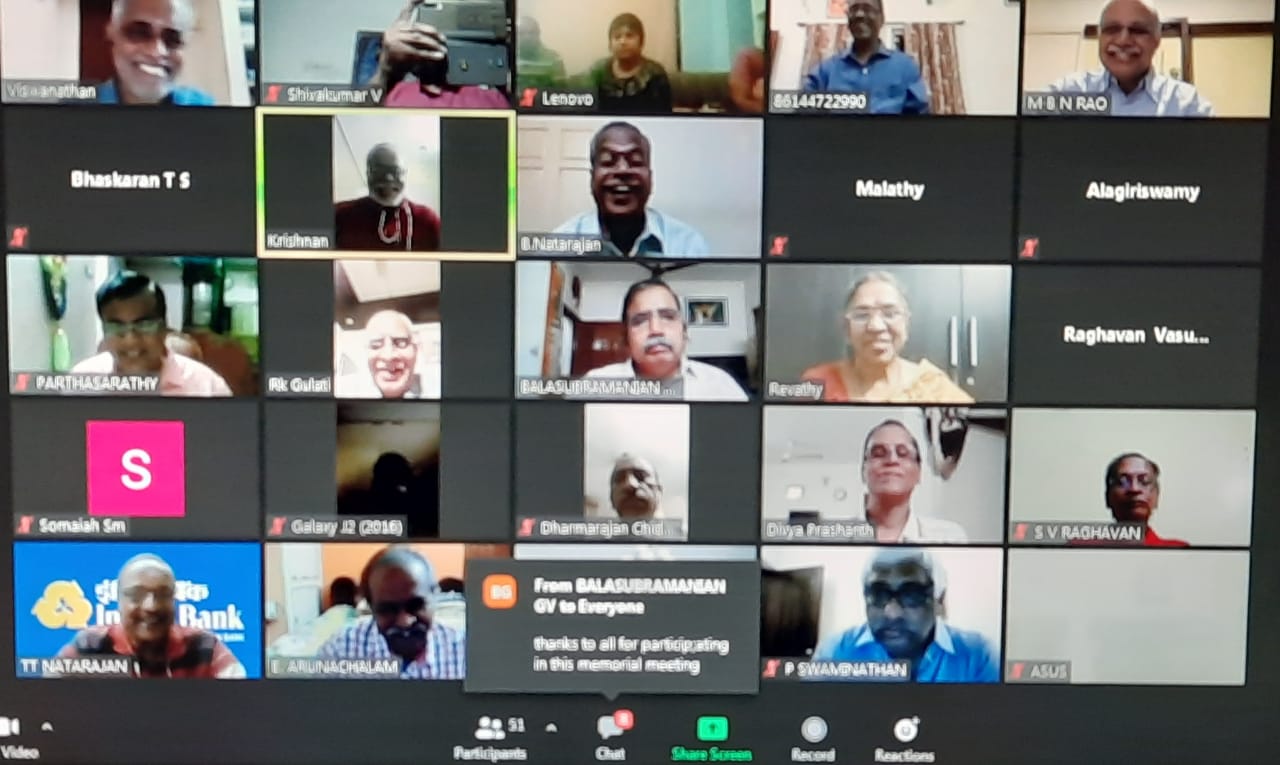 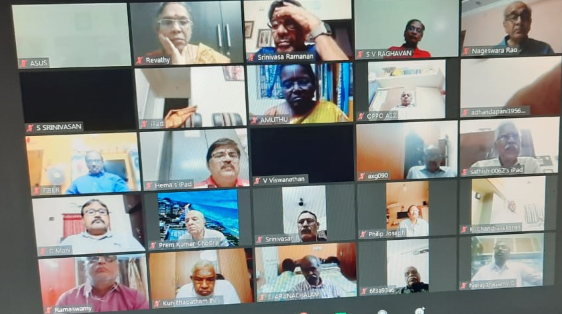 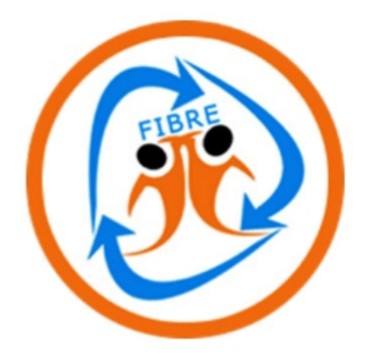 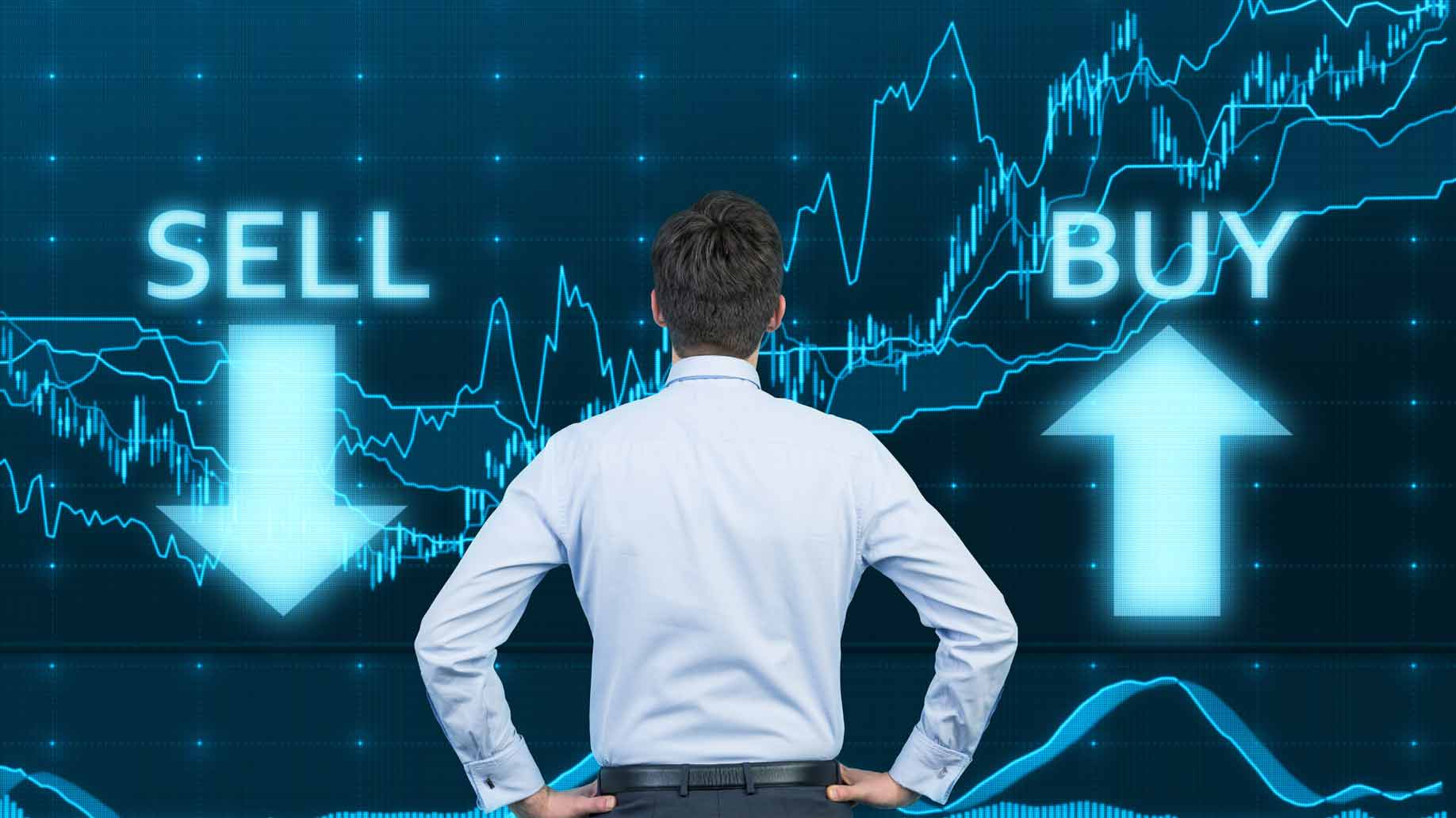 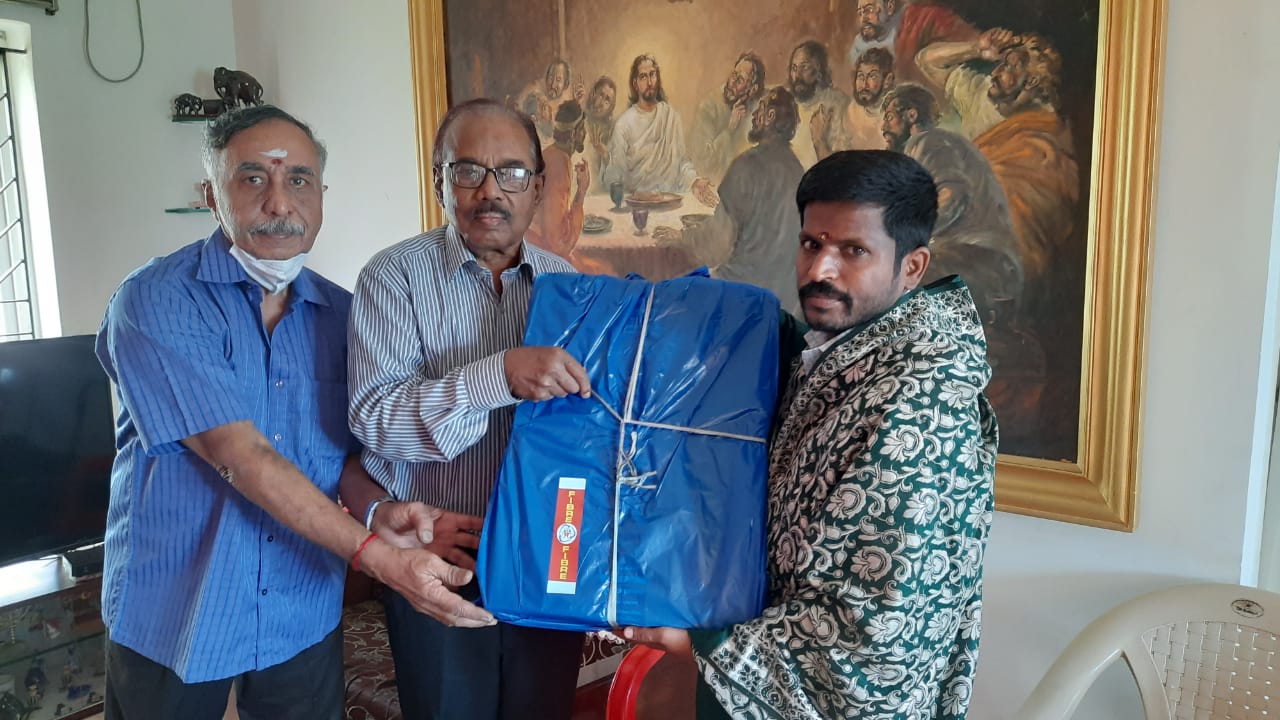 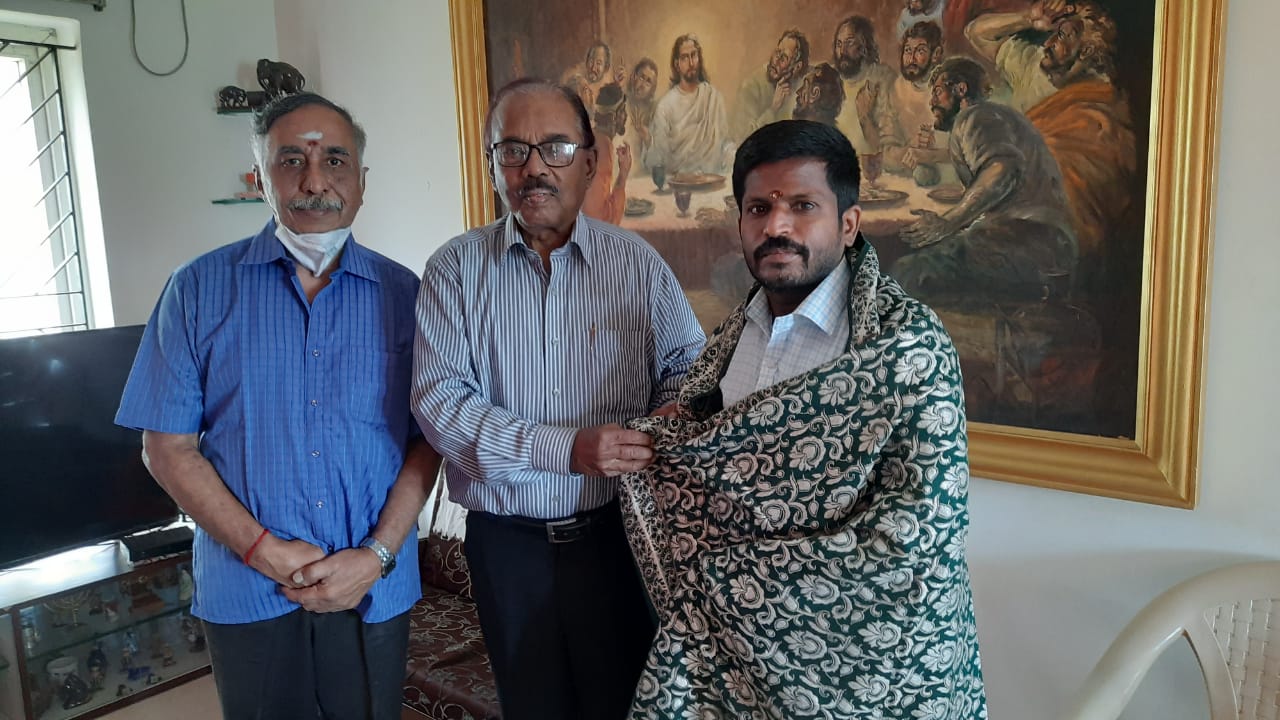 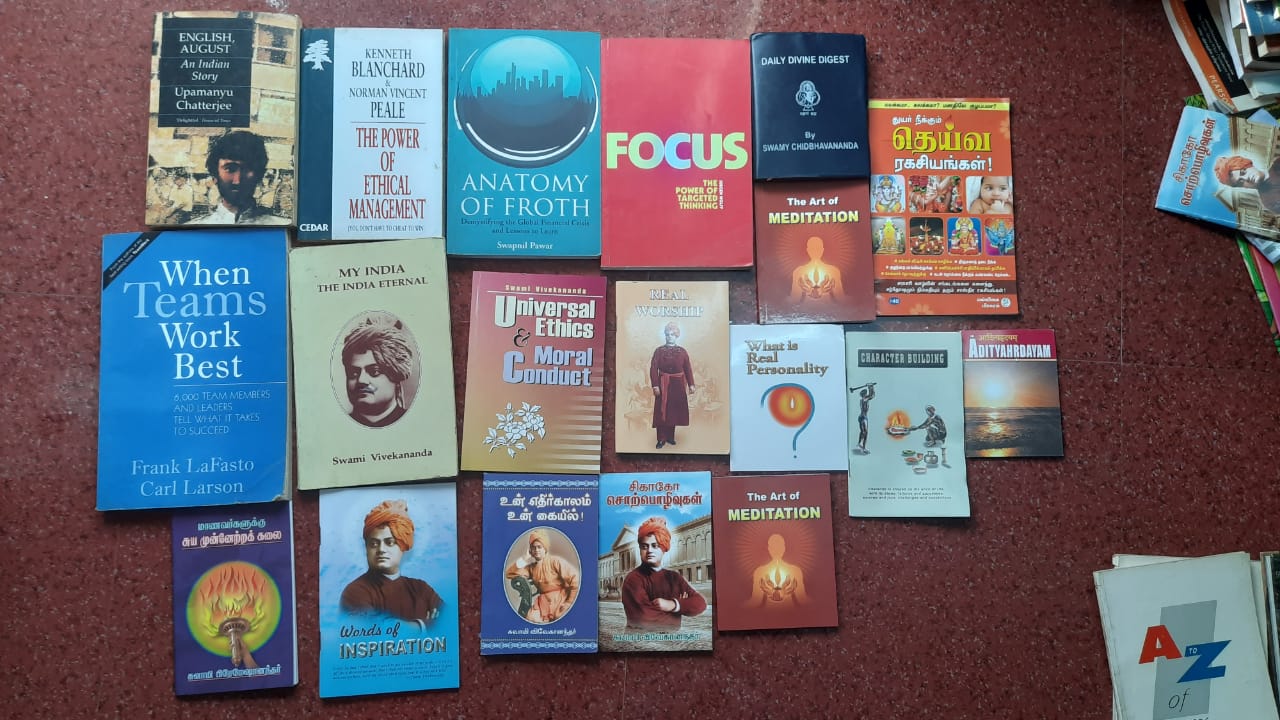 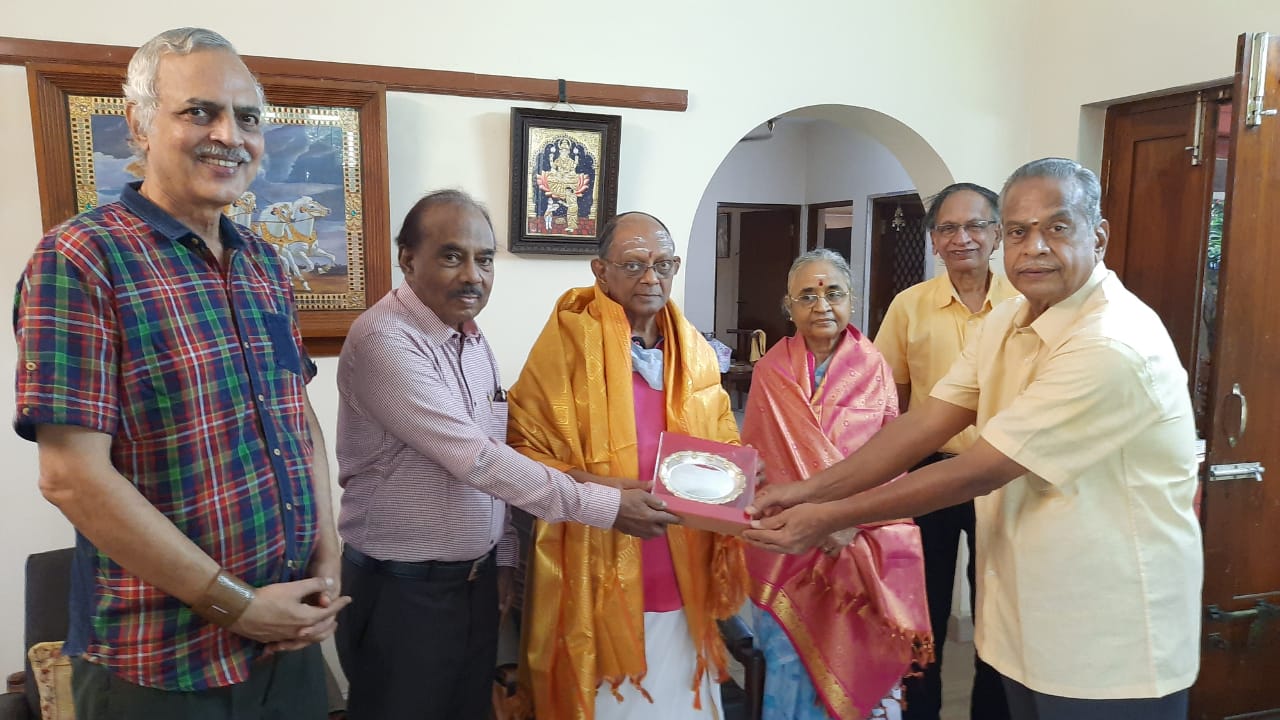 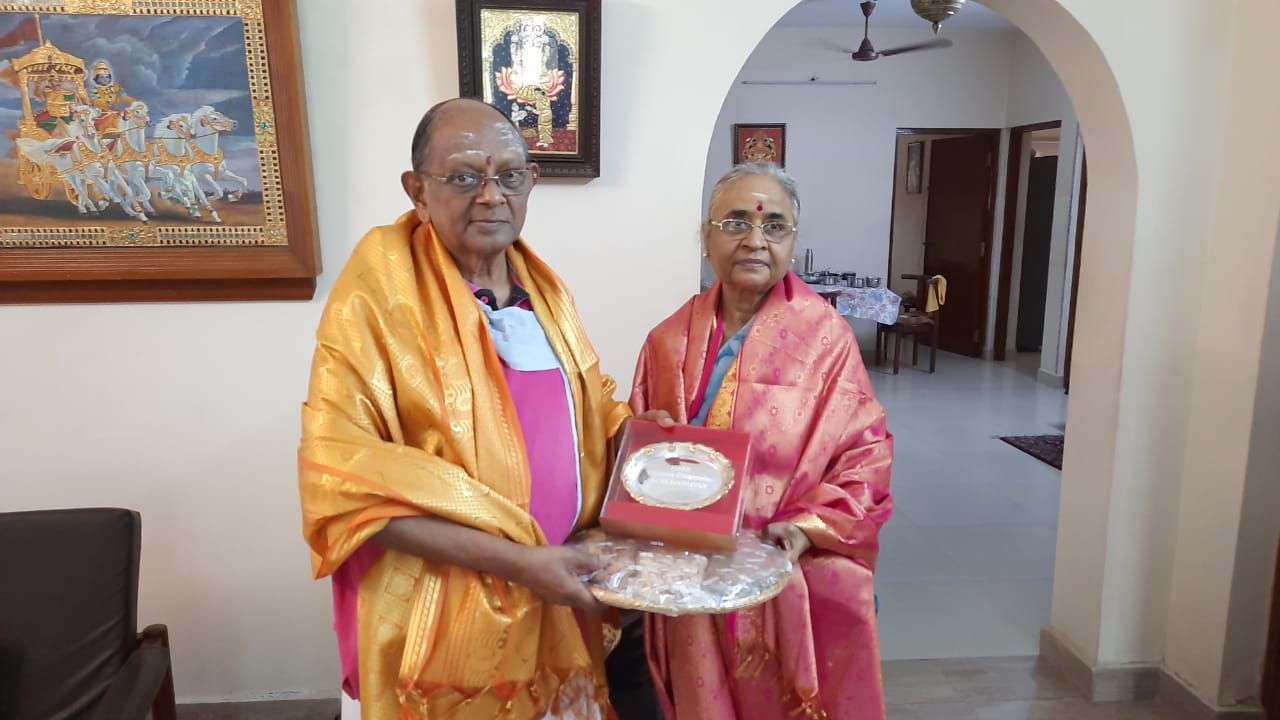 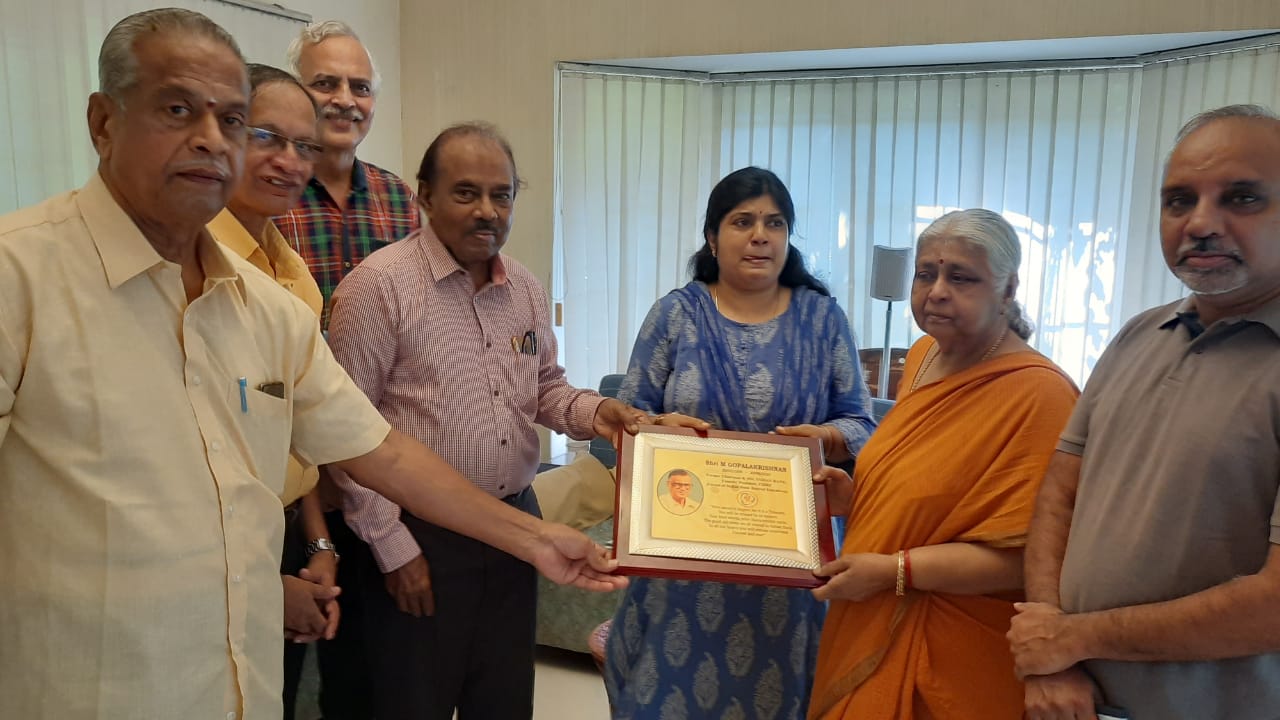 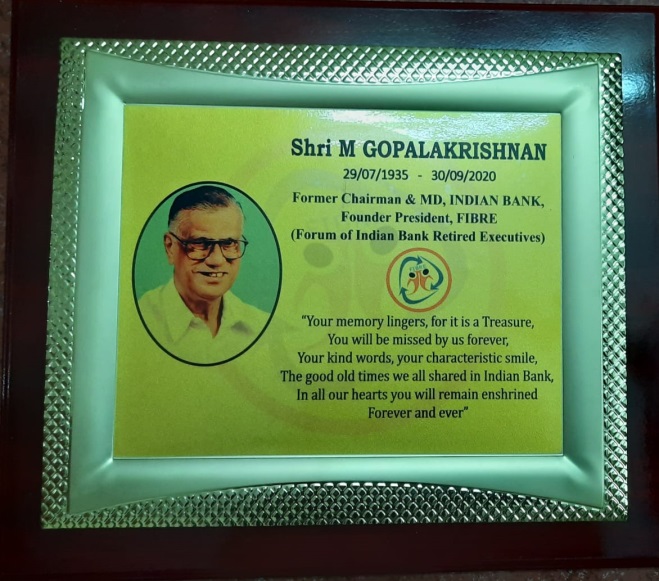 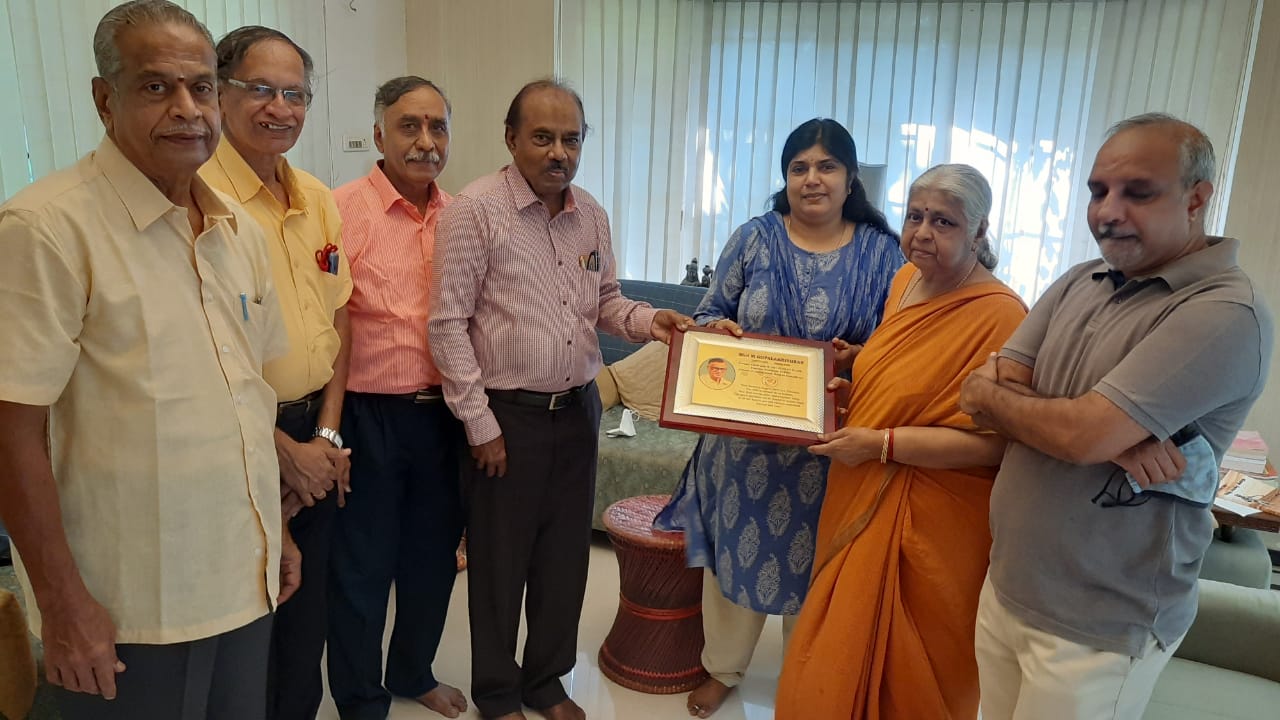 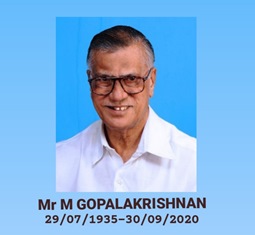 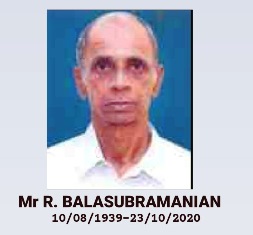 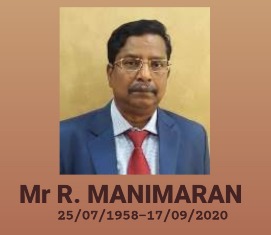 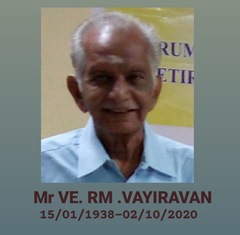 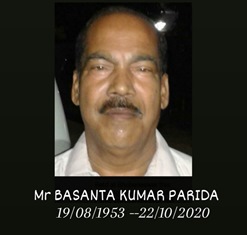 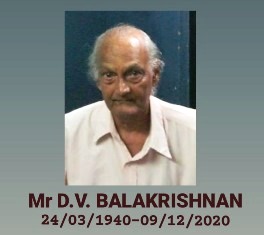 Happy New Year 2020